昨年度VLEDの取組み
資料2
対象データ
・道路通行規制情報
・食品営業許可情報
・地盤情報（ボーリングデータ・土質試験結果など）

検討メンバー（順不同）
オープンデータ有識者
　大向主査（国立情報学研究所）、庄司委員（GLOCOM）
自治体・府省
　静岡市、福岡市、広島市、福井県、新潟県、会津若松市、大阪市、東京都
　総務省、経済産業省
民間企業・組織
　社員企業、活用予定の企業・組織（各回内容に合わせて）
1.道路通行規制情報
背景
・静岡市が「しずみちinfo」を作成し、全国への展開を検討
・公開自治体が少ない（公開の取組みが始まった段階）
・更新頻度が高いデータに沿った提供方法の検討が必要
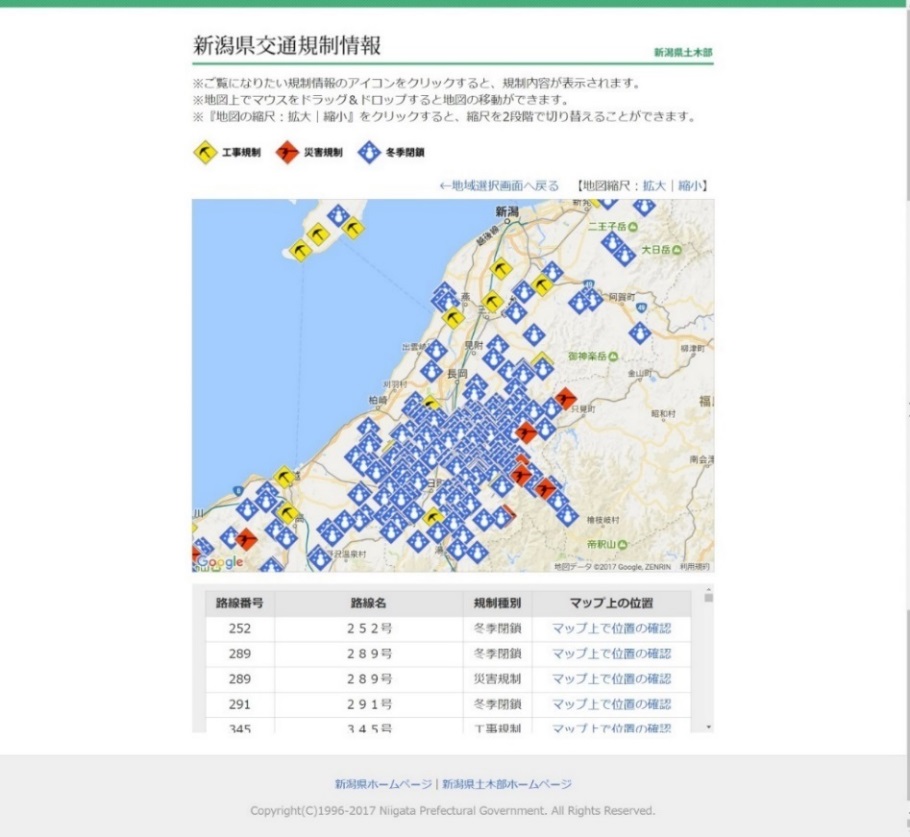 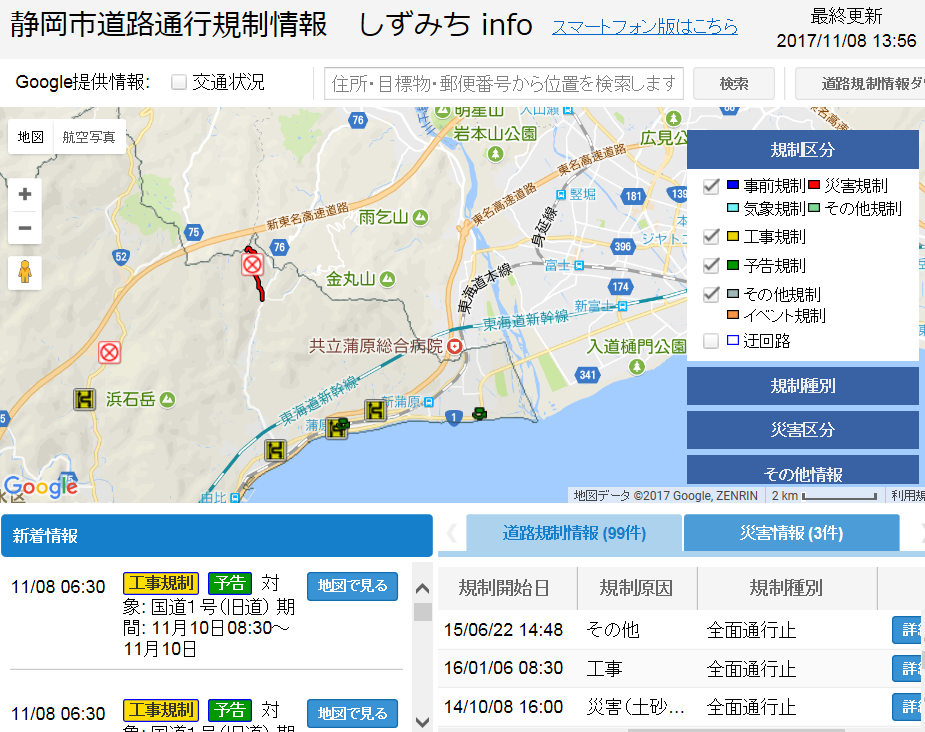 しずみちinfo（静岡市）
【市内の災害や道路工事による通行止めなどの規制情報を
地図上に表示するシステム】
出所：しずみちinfo（ https://shizuokashi-road.appspot.com/index_pub.html）
Webページ上のデータ公開例（新潟県）
出所：新潟県交通規制情報 （http://www.niigata-kotukisei.jp/detail.php?area=1）
1.道路通行規制情報
検討内容
・静岡市など自治体、利活用が見込まれる民間企業等が参加
・今後、公開の基準となるフォーマット案及び提供方法（API提供）を検討
・整理結果は、参考資料「昨年度報告書一式」 資料1 ご参照
1.道路通行規制情報
分科会後の取組み状況
・「しずみちinfo」改修のタイミングで、フォーマット案に沿ってデータ項目を見直し
・「しずみちinfo」上で大型イベントデータの提供に向け取組み中
大型イベント基本情報や位置情報などと合わせて、イベントによる道路通行規制情報も提供を検討
2.食品営業許可情報
背景
・申請に基づく情報であり、　全ての都道府県が
　データを保有。
・公開自治体が広がりつつある
・自治体によりデータフォーマットに違いが見られる
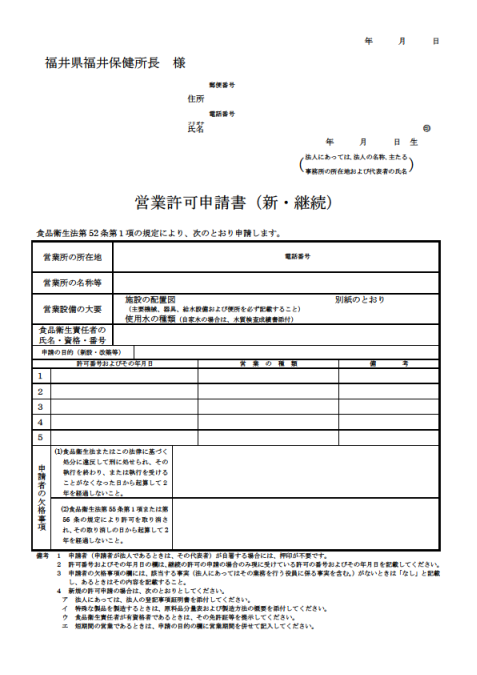 食品衛生法に基づく
営業許可申請書例
（福井県）
出所：福井県　食品営業許可申請書（法）
2.食品営業許可情報
検討内容
・福井県・東京都・福岡市など公開自治体、利活用が見込まれる民間企業等が参加。
・公開側の保有する項目、利活用側の欲しい項目を議論し、フォーマット案を作成。
・BODIKなど他検討組織との連携が必要。
・整理結果は、参考資料「昨年度報告書一式」 資料3 ご参照
3.地盤情報
背景
・国交省によりフォーマットは検討・公開済み。
・フォーマットに沿った公開自治体が増えていない（電子納品されない、XMLでない等）。
・KuniJibanや全地連で全国のデータを集約。一方、各地域でポータルが立ち上がっている。
・個人情報（調査会社の情報等）の取扱い、地価への影響などが公開の懸念点。
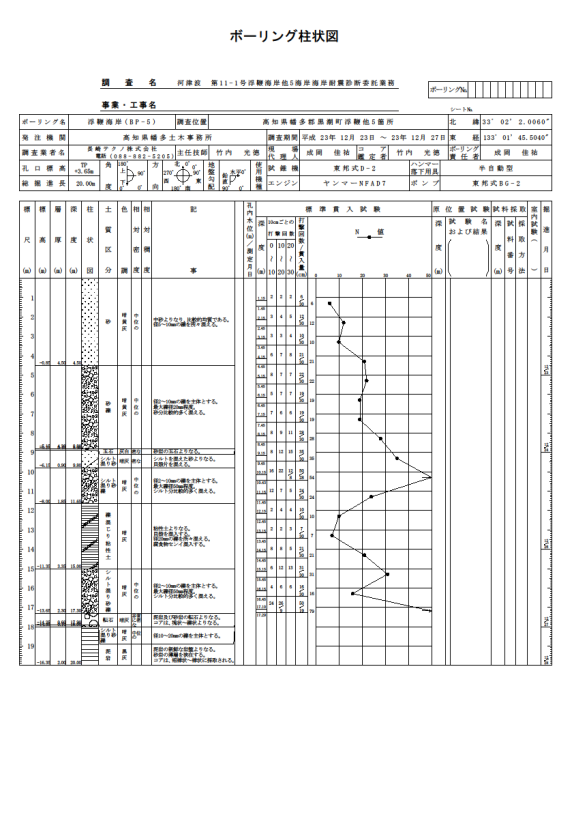 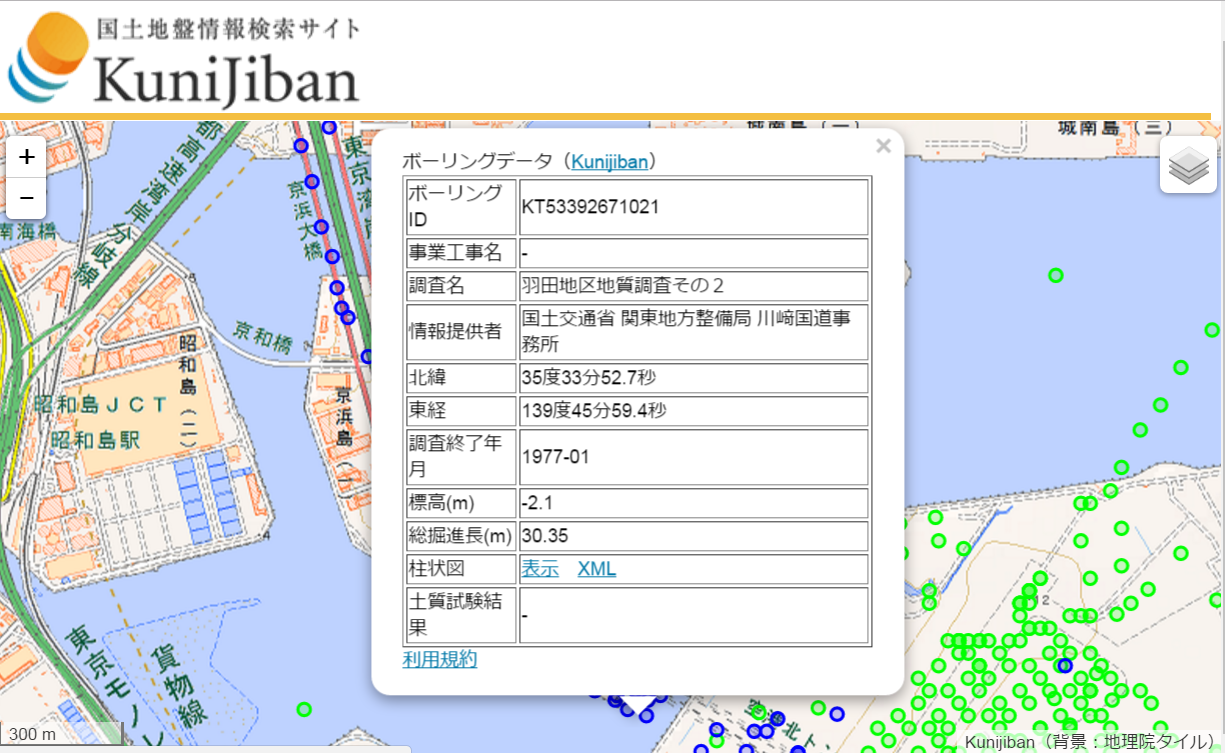 国土地盤情報
検索サイト
-KuniJiban-
出所(左右両方)：KuniJiban（http://www.kunijiban.pwri.go.jp/jp/GSImap/GSImap.html）
ボーリング柱状図の例
3.地盤情報
検討内容
※国交省のフォーマットに従ったデータの公開を如何に普及させるかに注力
・全地連、静岡県など公開自治体、利活用が見込まれる民間企業等が参加。
・地盤調査の仕様書に電子納品とポータル登録を記載する案が挙げられた。
・地価の公開により影響があっても、行政側に責任がないことを周知すること。予め調査の仕様書に公表をすることを記載すること等が示された。
・整理結果は、参考資料「昨年度報告書一式」 資料2 ご参照

分科会後の取組み状況
・引き続き、各方面でフォーマットの普及・促進に取組み中